Fizika
9-sinf
Mavzu: 

Masalalar yechish.

O‘qituvchi: 
Toshkent shahar Uchtepa tumani 287-maktab fizika fani o‘qituvchisi
Xo‘jayeva Maxtuma Ziyatovna.
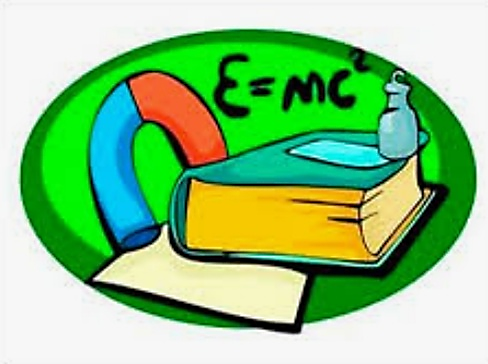 Qattiq jismlarning mexanik xossalari
Test
21-mashq  3-masala
21-mashq  5-masala
21-mashq  6-mashq
masala
Mustaqil bajarish uchun topshiriqlar
1. 21-mashqning  4-masalasini yechish.
2. 127-betdagi 8, 10- testlarni yechish.